SWAN Fireside Chat
June 25, 2024
Symphony 4.1 Debrief
Independence Day Rebuild
Project updates
Hold map revamp
SWAN Expo
Aspen/LiDA update
E-Resource update
Resource sharing update
User Groups
ILL Recap
Engagement Poll
Zoom Consultation Update
Communications & upcoming meetings
Agenda
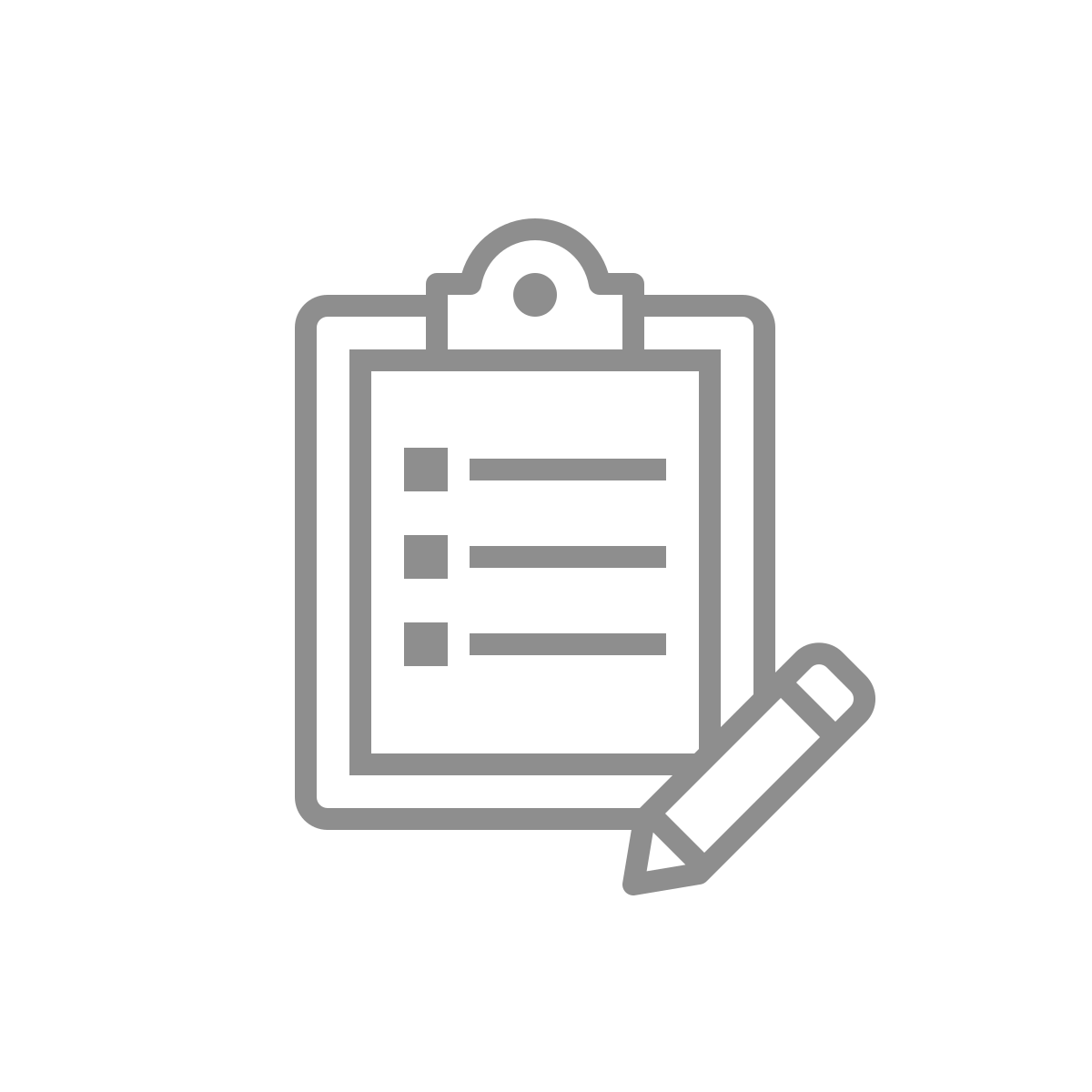 Symphony 4.1 Debrief
June 25, 2024
3
SWAN Library Services
Symphony Upgrade Review
Timeline of Events – Monday 6/17-18
10:17pm – SirsiDynix tech began the upgrade process after confirmation of successful backup.
Est. install time: 1-3hrs
12:04am – SirsiDynix communicated that the upgrade was taking longer than expected, but we opted to give it more time.
4:08am - Decision was made to terminate the installation after SirsiDynix determined that the upgrade process had hung—logs were no longer updating.
5:55am - SWAN restored Production from backup and the server returned to full 3.7.1 functionality.
June 25, 2024
4
SWAN Library Services
Symphony Upgrade Review
What now?
Working with SirsiDynix to determine the cause 
(similar issues did not occur on Test)
Waiting to be assigned a new upgrade date
SWAN has been promised to receive priority scheduling
Make sure to subscribe to SWANcom
June 25, 2024
5
SWAN Library Services
Installing/downgrading WorkFlows
If your library has not already upgraded to WorkFlows 4.1; please refrain
Installation packages for WorkFlows 4.1 will remain on the Support Site 
Installation packages for WorkFlows 3.7.1 are available by request via help ticket
WorkFlows 4.1’s new support for Item Category 6 causes issues when editing an item record on Symphony 3.7.1
Client/Server mismatch pop-up message at startup
Clients are not required to be updated prior to server upgrade
New features unavailable until client is and server version matches
Client/Server mismatch errors to be expected until after go-live
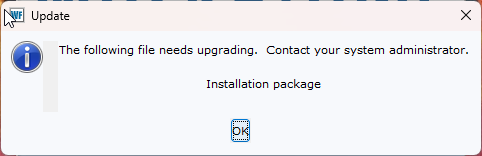 June 25, 2024
6
SWAN Library Services
What’s happening?
Rebuilding the Authority and Authority Thesauri indexes
Starting Wednesday evening – July 3
Regularly scheduled Symphony Reports may be delayed on Independence Day (7/4)

In preparation:
Loading authority records from MARCIVE

Important notes:
Aspen catalog will still be available
No Cataloging during the Rebuilds 
No BlueCloud Acq/Cat during Rebuilds
Independence Day 
Authority Reindexing
June 25, 2024
7
SWAN Library Services
Project Updates
We will update the hold map July 16th
Why? To fix a loophole in hold queue and placement
If your user placed a hold at a station library other than yours (Aspen instance or staff logged into WorkFlows)AND
The item type was restricted to your users only in the hold mapTHEN
Your item would not fill that patron hold until it was no longer restrictedThis typically affected new items.
We will update the hold map so this loophole will no longer exist
Libraries do not need to do anything, and this will be seamless. All Hold Map rules and restrictions will remain the same but holds will no longer be impacted by which Aspen instance or "station library" was used to place that hold.
Reminder: Symphony Hold Map Update
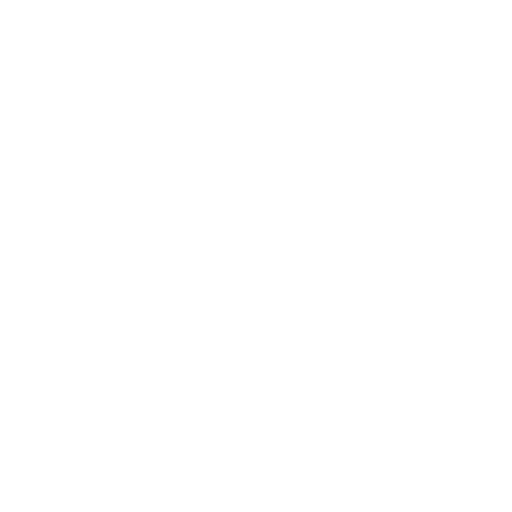 June 25, 2024
9
SWAN Library Services
Registration open!
https://support.swanlibraries.net/expo
The full session schedule will include roundtables, workshops, and presentations - we will announce the full schedule soon!

Workshops and presentations
Aspen for library staff
BLUEcloud Analytics
Circulation best practices
Collection management: weeding, storage, renovation
MobileStaff hands-on
Navigating copyright
Power searching in Symphony
RAILS delivery
WorldCat Discovery
Roundtables
Mindfulness and self care
Staff development and team building
Difficult service scenarios
SWAN Expo
Save the date! August 23rd
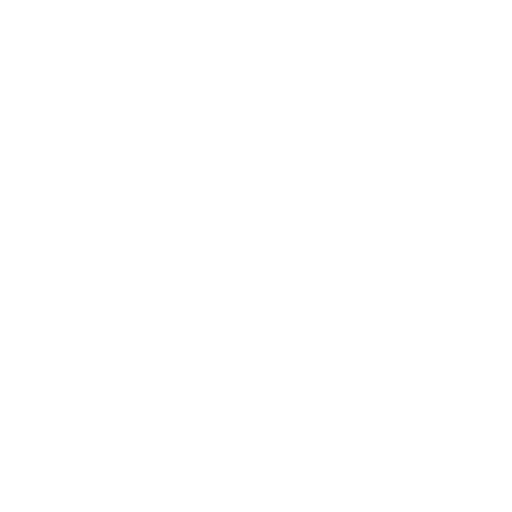 June 25, 2024
10
SWAN Library Services
Aspen Update
Users may need to update their devices to continue using the app.
The app stores will display updated minimum compatibility starting 6/26.
iOS users may experience app crashing if they are not on a compatible version of iOS
New minimum requirements for LiDA
IOS 16 or higher
Android 12 or higher
June 25, 2024
12
SWAN Library Services
Pilot is currently on pause, awaiting development to fix how checkout library is recorded in the app
In the interim, we're working on clearer error messaging for expected errors (items already checked out, items that can't be checked out, etc.)
LiDA Scan-and-Go Pilot
Scan-and-go is the self check feature in the Aspen LiDA app
June 25, 2024
13
SWAN Library Services
New accessible browse category display
"Netflix" like display has a better user experience for anyone using the keyboard or assistive devices to browse the home page.

Available after the release, 6/26 in the Theme settings
June 25, 2024
14
SWAN Library Services
Electronic Resources Update
Sideloading expansion
Sideloading adds MARC records directly into Aspen
Records to not appear in Workflows
Sideloading is handled by SWAN and records must meet certain criteria to be added in Aspen
Vendors supported:
Kanopy
Flipster
Creativebug
Tumblebooks
To get these records added to your library catalog, please open a request to: help@swanlibraries.net
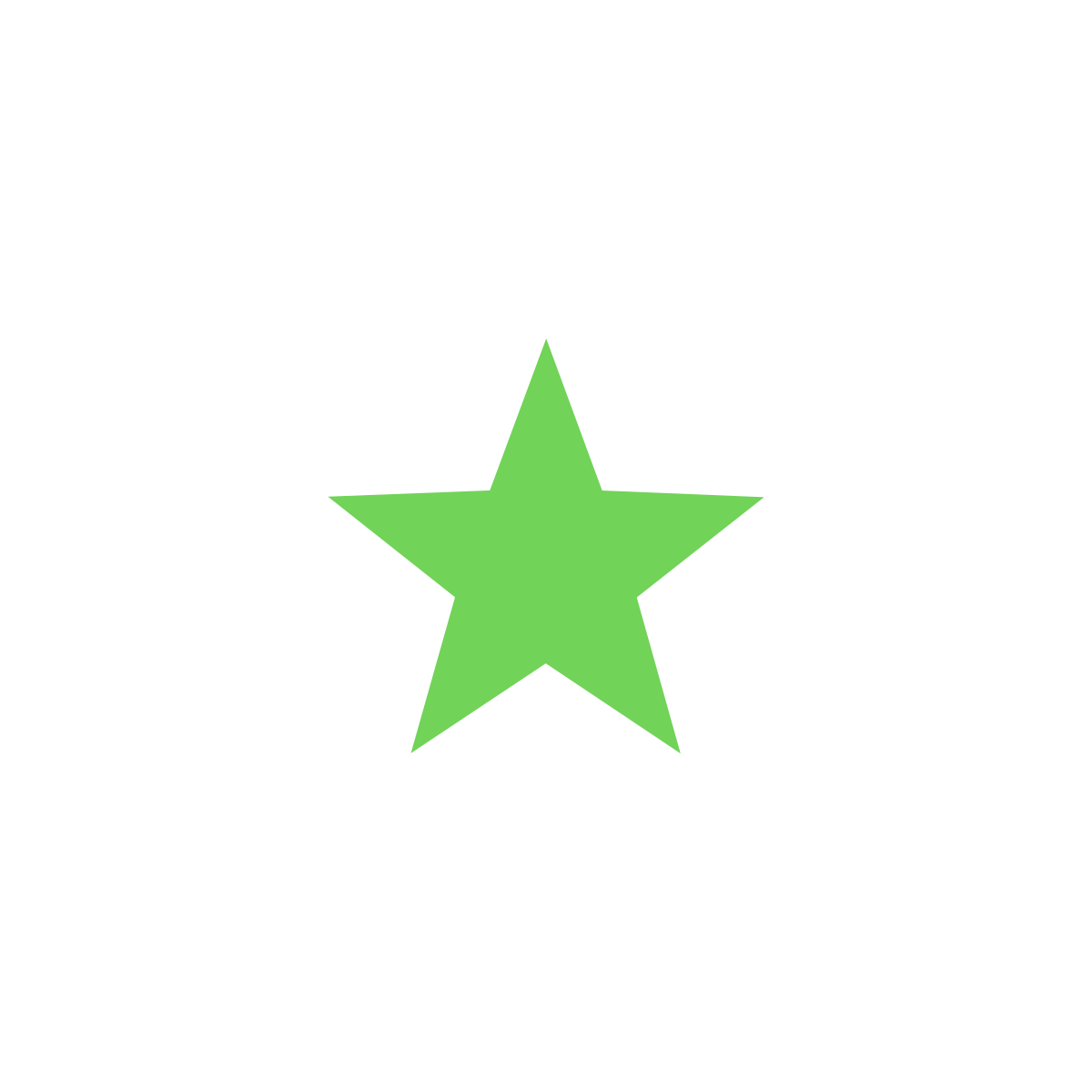 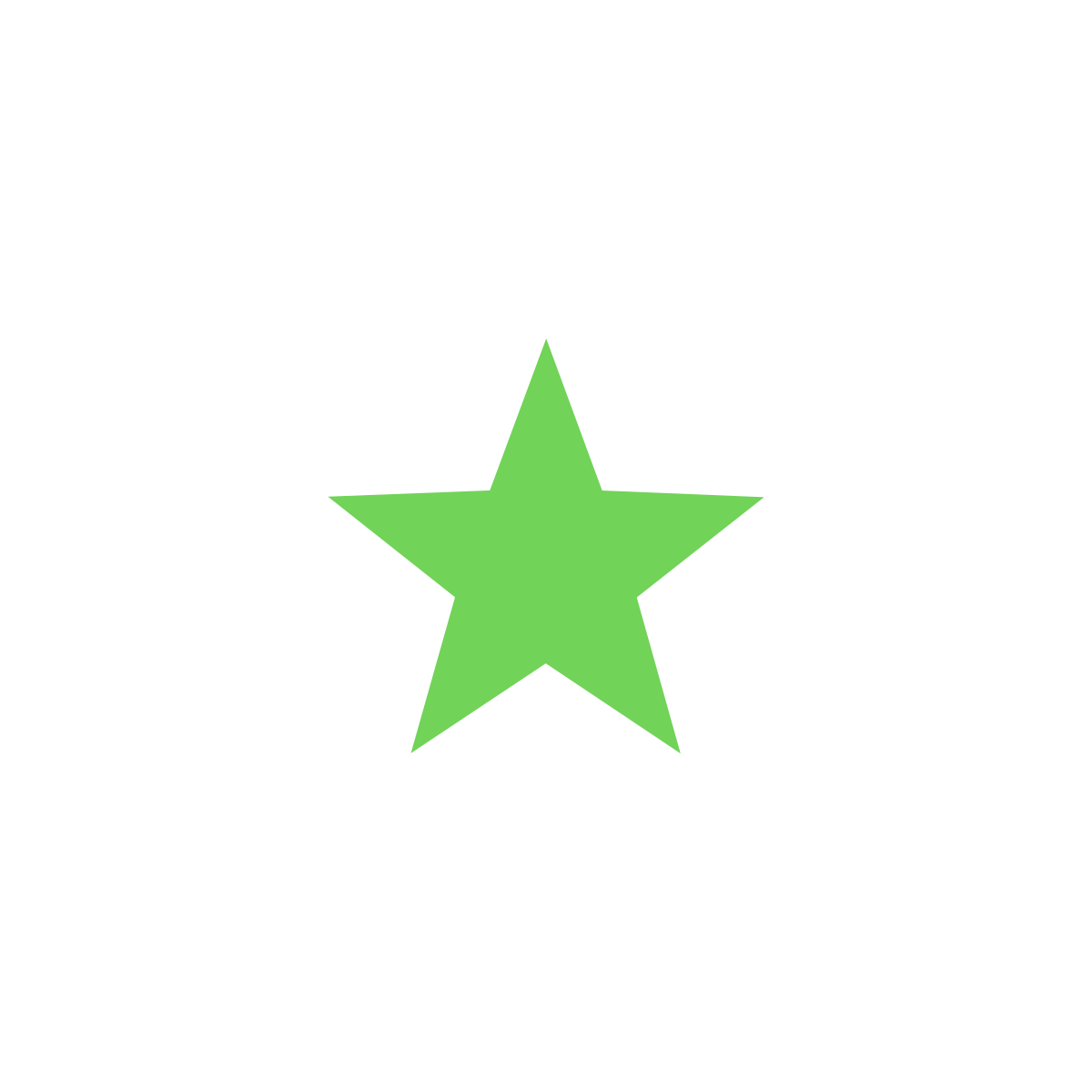 New EBSCO package
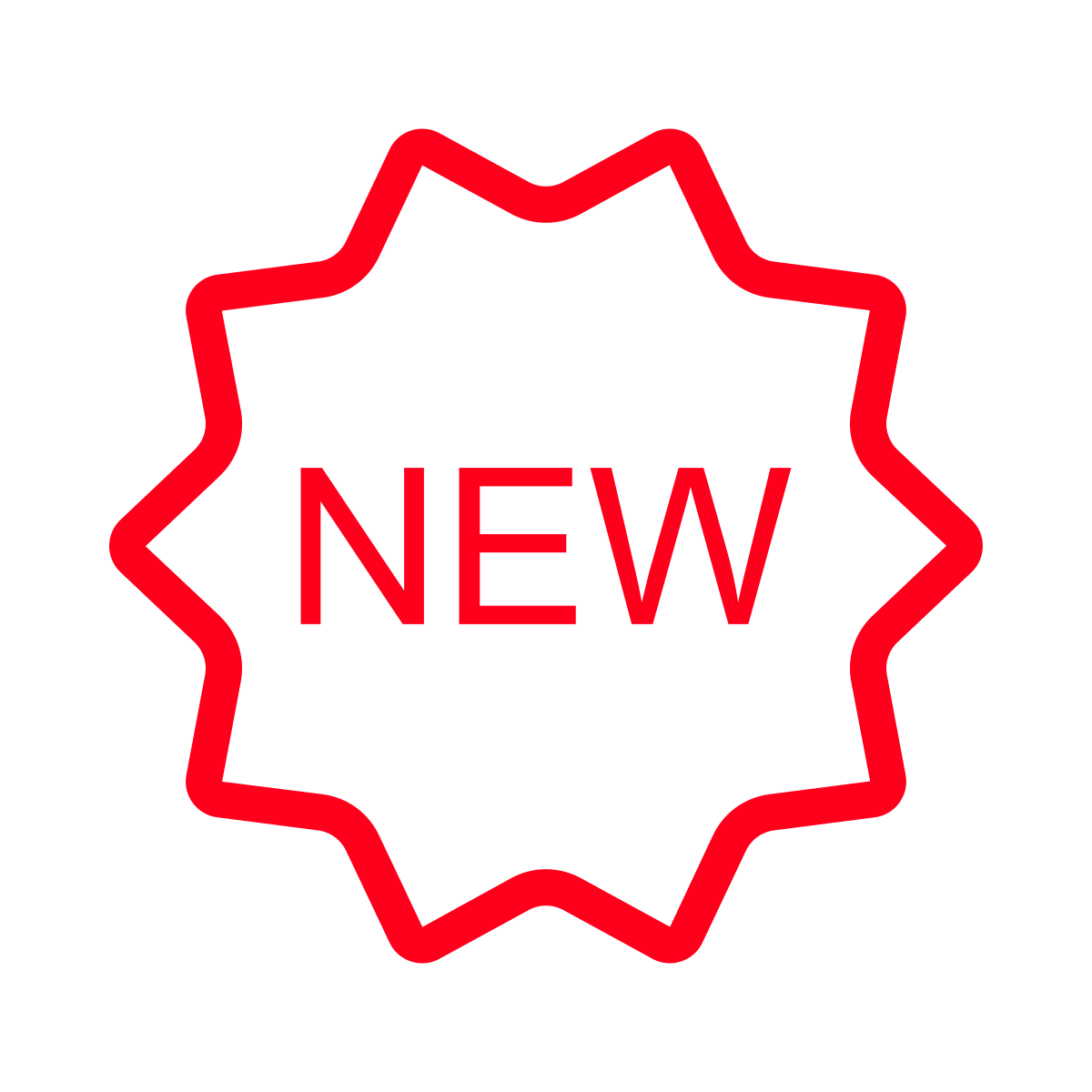 Resource Sharing Update
June 25, 2024
18
SWAN Library Services
Check for standard practice
Explore opportunities for process improvements
Review/cleanup user accounts
Customize deflections
Schedule your WorldShare ILL audit today!
https://scheduler.zoom.us/helen-pinder/ill_audit
June 25, 2024
19
SWAN Library Services
User Groups Recap
Recordings of group meetings on the SWAN support site:https://support.swanlibraries.net/meetings-trainings/meeting-documents
June 25, 2024
20
SWAN Library Services
Topics included
ILL and Copyright questions for SWAN Expo session
Reluctant lender scenarios
Auto deflection of non-US loan requests
ILL Audits


Next meeting: October 2nd at 9:30
https://librarylearning.org/event/2024-10-02/swan-ill-users
ILL Users
June 25, 2024
21
SWAN Library Services
User Group Engagement Poll
June 25, 2024
22
SWAN Library Services
Communications & Upcoming Meetings
Zoom Consultations
Speak directly with SWAN staff on a variety of topics.
Now featuring BLUEcloud Analytics consultations.
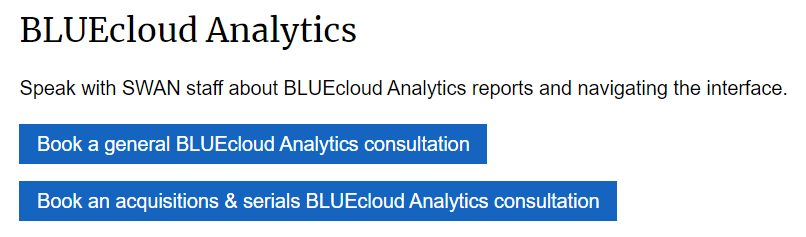 June 25, 2024
24
SWAN Library Services
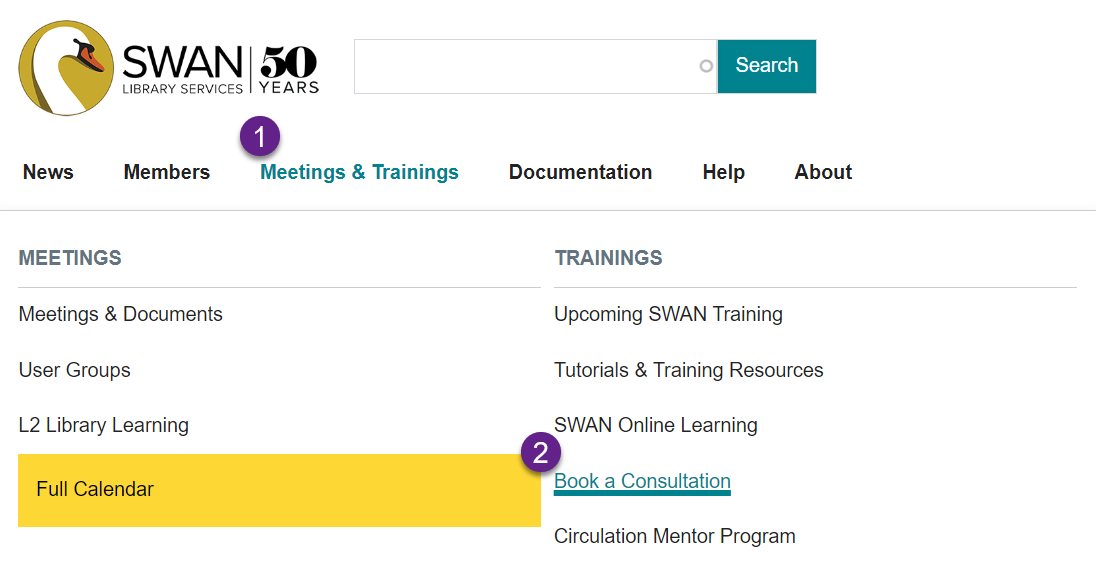 June 25, 2024
25
SWAN Library Services
Removing a Patron
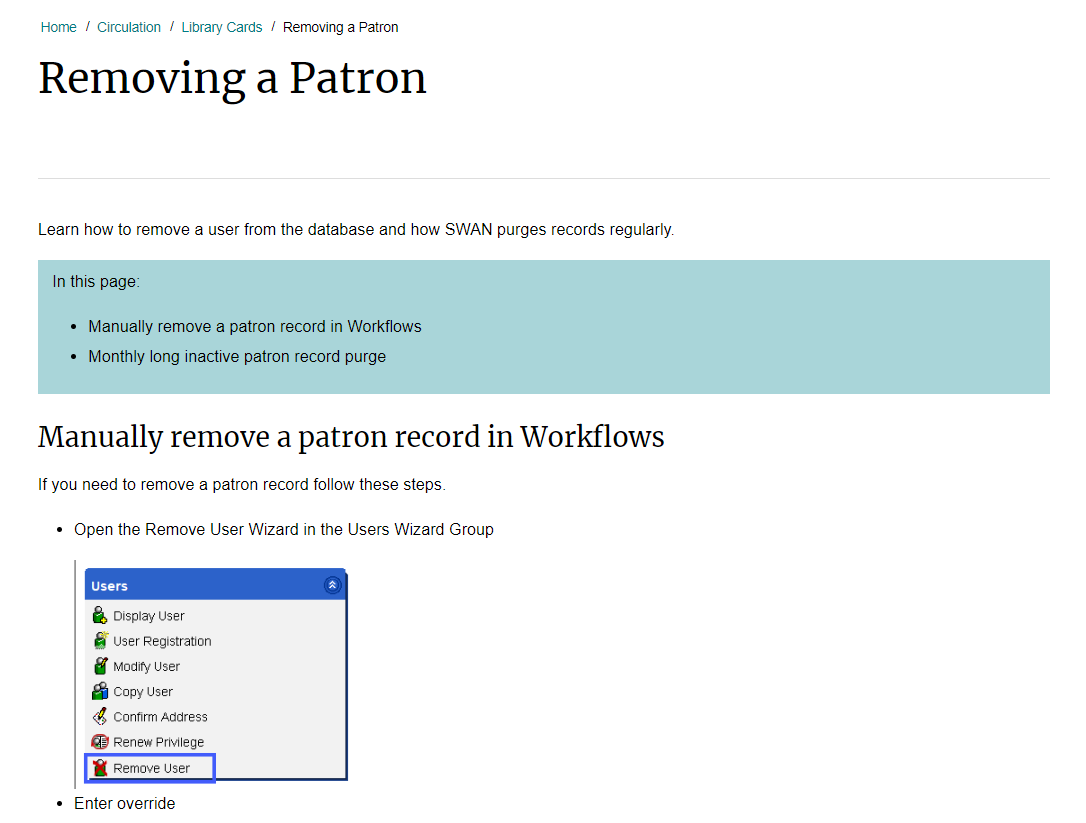 Updated Documentation
June 25, 2024
26
SWAN Library Services
Circ Users (6/26)
E-Resource Advisory (6/27)
Aspen Users (7/9)
Book Club Users (7/10)
Cataloging Advisory (7/11)
IPLAR Office Hours (7/16)
Circulation Advisory (7/17)
ILL/Circ/Quarterly Billing Office Hours (7/18)
SWAN Board Meeting (7/19)
Upcoming meetings
Register now for 2024 user groups, governance meetings, and office hours! On L2 and the SWAN Support Site: support.swanlibraries.net/calendar
This year all registration is through Zoom. Register to receive email reminders.
June 25, 2024
27
SWAN Library Services
See you at the next Fireside!
July 30, 2024
See L2 for details.